Module 4: Plant Propagation, Germination & Harvesting
What Is Seed Germination?
What Is Seed Germination? Key Points
A seed has three major parts which are seed coat, embryo, and cotyledons
Seed coat protects the plants while they grow 
The cotyledons contain food for baby plants
 Conditions that effect germination are
Level of moisture
Temperature
Amount of sunlight
Quality of soil
What Is Seed Germination? Notes
A seed has three major parts which are _________, _________, and _________
Seed coat _________ the plants while they grow 
The _________ contain food for baby plants
 Conditions that effect germination are
Level of _________
_________
Amount of _________
Quality of _________
Types of Propagation in Plants
Types of Propagation in Plants Key Points
Many plants can be grown without seeds
Reproduction is the process of producing offspring
There are two modes of reproduction in plants
Sexual Propagation
Asexual Propagation

Sexual Propagation
Is the fusion of male and female gametes
Bisexual flower has both male and female parts in one flower. They prefer self-pollination
Unisexual flower has separate male and female flowers. They prefer cross-pollination
Tomatoes and peas prefer self-pollination
Cucumber prefers cross-pollination
Flowers are the reproductive parts of plants
Types of Propagation in Plants Key Points
Asexual Propagation
Roots, stems and leaves are vegetative parts of the plant
New plants are formed using these parts, the process is called asexual reproduction or vegetative propagation
The fusion of male and female gametes is not required in asexual reproduction
There are different methods of vegetative reproduction such as cutting, layering, grafting and budding

Cutting
A new plant can be grown by cutting off part of the stem with two or more nodes

Layering
A branch is buried in soil while still attached to the parent branch and is called a layer or runner
The layer develops new roots and leaves which eventually grows into a new plant
Types of Propagation in Plants Key Points
Grafting
A twig from one plant is joined to a stem from another plant of the same kind
Is most often done to produce new and improved varieties

Budding
Similar to grafting. However, a bud is used instead of a twig.
The bud is joined to the base of a young plant and the rest of the host plant is cut off
Types of Propagation in Plants Notes
Many plants can be grown _________ seeds
Reproduction is the process of _________ _________
There are two modes of reproduction in plants
_________ Propagation
_________ Propagation

_________ Propagation
Is the fusion of male and female gametes
_________ flower has both male and female parts in one flower. They prefer _________ pollination
_________ flower has separate male and female flowers. They prefer _________ pollination
Tomatoes and peas prefer _________ _________
Cucumber prefers _________ _________
Flowers are the _________ parts of plants
Types of Propagation in Plants Notes
_________ Propagation
Roots, stems and leaves are _________ parts of the plant
New plants are formed using these parts, the process is called asexual reproduction or _________ propagation
The fusion of male and female gametes is _________ required in asexual reproduction
There are different methods of vegetative reproduction such as _________, _________, _________ and _________

_________
A new plant can be grown by cutting off part of the stem with two or more nodes

_________
A branch is buried in soil while still attached to the parent branch and is called a layer or runner
The layer develops new roots and leaves which eventually grows into a new plant
Types of Reproduction in Plants Key Points
_________
A twig from one plant is joined to a stem from another plant of the same kind
Is most often done to produce new and improved varieties

_________
Similar to grafting. However, a bud is used instead of a twig.
The bug is joined to the base of a young plant and the rest of the host plant is cut off
Sexual Propagation in Plants
Sexual Propagation in Plants Key Points
Sexual Propagation is carried out in the flowers
The petals and sepals help protect the flower bud and can be brightly colored or scented to attract pollinators.
The stem and the receptable are the part that connect the flower to the rest of the plant
The stamen is the male part of the flower. Consists of the anther and filament
The carpel is the female part of the flower. Consists of the stigma, style, and ovary
Flowers can be pollinated in different ways such as wind and water or by pollinators such as insects, birds, or other animals
Seeds can be found inside the fruits
Sexual Propagation in Plants Key Points
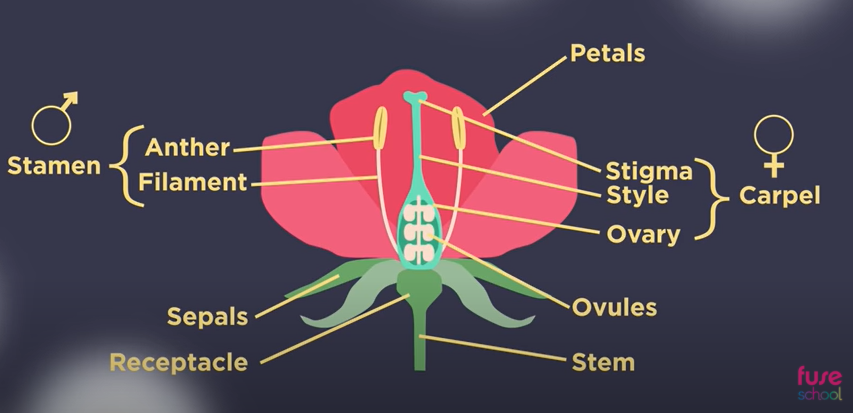 Sexual Propagation in Plants Key Points
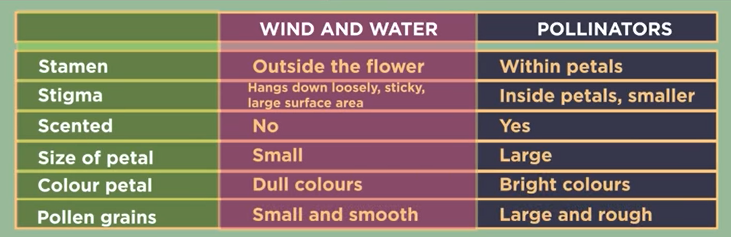 Sexual Propagation in Plants Notes
Sexual Propagation is carried out in the flowers
The ________ and ________ help protect the flower bud and can be brightly colored or scented to attract pollinators.
The ________ and the ________ are the part that connect the flower to the rest of the plant
The ________ is the male part of the flower. Consists of the ________ and ________
The ________ is the female part of the flower. Consists of the ________, ________, and ________
Flowers can be pollinated in different ways such as wind and water or by pollinators such as insects, birds, or other animals
Seeds can be found inside the fruits
Vegetative Propagation
Vegetative Propagation Key Points
Vegetative propagation is reproduction without seeds
Vegetative parts are stems, roots, leaves
Advantages:
Reproduction of plants that cannot make viable seeds
Desired traits can be passed along
Can bear fruits and flowers faster
Vegetative Propagation Notes
Vegetative propagation is reproduction __________ seeds
Vegetative parts are __________, __________ and __________
Advantages:
Reproduction of plants that __________ make viable seeds
__________ __________ can be passed along
Can bear fruits and flowers __________
Harvesting Hydroponic Spinach
Harvesting Hydroponic Spinach Key Points
Spinach may take 30-45 days to reach maturity, which is when you would harvest
Cut off the mature leaves from the stems to eat
Cut off the left over stems to compost
Do not cut smaller leaves to let them grow and harvest them later
Do not cut more than 1/3 of the plant because that can send them into shock, which can kill the plant

Supplementary material https://www.almanac.com/plant/spinach
Harvesting Hydroponic Spinach Notes
Spinach may take _____ days to reach maturity, which is when you would harvest
Cut off the ______ leaves from the stems to eat
Cut off the left over stems to _______
______cut smaller leaves to let them grow and harvest them later
______cut more than 1/3 of the plant because that can send them into shock, which can kill the plant
How To Harvest Basil For Continuous Plant Growth
How To Harvest Basil For Continuous Plant Growth Key Points
After about 6 weeks, pinch off the center shoot to prevent early flowering. If flowers do grow, just cut them off
The key to keeping your plant growing is to continuously harvest
You can pinch off leaves if you need them right away
Cut the shoots above the node to create two new shoots
If you do not need the basil right away, you can keep the stem in water to keep it fresh
Do not cut more than 1/3 of the plant because that can send them into shock, which can kill the plant

Supplementary material https://www.almanac.com/plant/basil
How To Harvest Basil For Continuous Plant Growth Notes
After about 6 _____, pinch off the center shoot to prevent early flowering. If flowers do grow, just cut them off
The key to keeping your plant growing is to continuously ______
You can pinch off leaves if you need them right away
Cut the shoots above the ____ to create two new shoots
If you do not need the basil right away, you can keep the stem in ____ to keep it fresh
Do not cut more than 1/3 of the plant because that can send them into shock, which can kill the plant

Supplementary material https://www.almanac.com/plant/basil
How to Prune Basil?
How to Prune Basil? Key Points
Note: the hydroponic system used in this video is the Kratky system 
By pruning the basil in this way, the plant can grow bigger and will flower at a later time
When the basil plant starts flowering, the plant puts more of its energy into its flowers instead of the leaves
To make this method work, you may need to prune the basil plant every 2-3 weeks

Supplementary material https://www.almanac.com/plant/basil
How to Prune Basil? Notes
Note: the hydroponic system used in this video is the ____________
By pruning the basil in this way, the plant can grow ______ and will ______ at a later time
When the basil plant starts flowering, the plant puts more of its ______ into its flowers instead of the leaves
To make this method work, you may need to prune the basil plant every 2 to 3 _____

Supplementary material https://www.almanac.com/plant/basil
How to Harvest Cilantro
How to Harvest Cilantro Key Points
Cilantro matures in about 6-8 weeks after planting the seeds
By letting some plants fully mature and go to seed, there can be plants that grow next year, which is called self-sowing
Cutting the tops off the cilantro plants encourages more leaf growth through more stems
The leaves will grow in a small tight node before flowering 
The flowers will look like the flowers of carrots, parsley, celery, and chervil because they are in the same plant family



Supplementary material https://www.almanac.com/plant/coriander-and-cilantro
How to Harvest Cilantro Notes
Cilantro matures in about __-__ weeks after planting the seeds
By letting some plants fully mature and go to seed, there can be plants that grow next year, which is called self-sowing
Cutting the tops off the ______ plants encourages more leaf growth through more stems
The leaves will grow in a small tight ____ before flowering 
The flowers will look like the flowers of ______, _______, _____, and ______ because they are in the same plant family

Supplementary material https://www.almanac.com/plant/coriander-and-cilantro
How to Harvest Lettuce
How to Harvest Lettuce Key Points
By cutting leaves from the outside of the lettuce crown, you allow the plant to grow more leaves from the center
The cut and come again method increases growth by preventing the plant from going to seed 
If you harvest the central crown in the middle of the plant, the plant can not grow more leaves
For a fast way of harvesting, you can use a clean knife to cut above the lettuce crown, but this will not be needed for lettuce grown in the hydroponic systems

Supplementary material https://www.almanac.com/plant/lettuce
How to Harvest Lettuce Notes
By cutting leaves from the outside of the lettuce _____, you allow the plant to grow more leaves from the _____
The cut and come again method increases growth by _________ the plant from going to seed 
If you harvest the central crown in the middle of the plant, the plant ____ ___ grow more leaves
For a fast way of harvesting, you can use a clean knife to cut above the lettuce crown, but this will not be needed for lettuce grown in the hydroponic systems

Supplementary material https://www.almanac.com/plant/lettuce
How to Harvest Chives
How to Harvest Chives
How to Harvest Chives Key Points
To promote new growth, hold the chives and cut them one inch above the base 
It should take about 2 weeks for the chives to grow 12-14 inches 
You can cut the chives as you need them, you do not need to cut them all at once
Chives can be harvested around 3-4 times per each growing season

Supplementary material https://www.almanac.com/plant/chives
How to Harvest Chives Notes
To promote new growth, hold the chives and cut them one inch above the base 
It should take about __ weeks for the chives to grow ___-___ inches 
You can cut the chives as you need them, you ___ ____ need to cut them all at once
Chives can be harvested around __-__ times per each growing season

Supplementary material https://www.almanac.com/plant/chives
How to Harvest Pak Choi
How to Harvest Pak Choi Key Points
To harvest Pak Choi(Bok Choy), use a clean knife to cut all the leaves 1-2 inches above the base
Pak choi takes around 45 days to reach maturity from seed
By having multiple plants growing at different stages, you can harvest them through out the season with out needing to store them 


Supplementary material https://www.growveg.com/plants/us-and-canada/how-to-grow-bok-choy/
How to Harvest Pak Choi Notes
To harvest Pak Choi(Bok Choy), use a clean knife to cut all the leaves __-__ inches above the base
Pak choi takes around ___ days to reach maturity from seed
By having multiple plants growing at different stages, you can harvest them through out the season with out needing to _____ them 


Supplementary material https://www.growveg.com/plants/us-and-canada/how-to-grow-bok-choy/
How to Harvest Swiss Chard
How to Harvest Swiss Chard Key Points
To harvest Swiss Chard, use garden scissors to cut the biggest leaves on the outside of the plant 1-2 inches above the base
The best length to harvest the leaves is when they are 12-18 inches long 
Center of the larger leaves can be stringy, so you can compost them if you do not want to eat them

Supplementary material https://www.almanac.com/plant/swiss-chard
How to Harvest Swiss Chard Notes
To harvest Swiss Chard, use garden scissors to cut the ______ leaves on the outside of the plant __-__ inches above the base
The best length to harvest the leaves is when they are ___-___ inches long 
The center of the larger leaves can be stringy, so you can compost them if you do not want to eat them

Supplementary material https://www.almanac.com/plant/swiss-chard
How to Harvest Arugula
How to Harvest Arugula Key Points
Cut above the nodes near the top so that new stems can grow on that node
This method can be used multiple times through out the season to get the most growth 
The flowers and leaves are both edible
Keep the stems of the arugula plant even so that they all get enough sunlight 

Supplementary material https://www.almanac.com/plant/arugula
How to Harvest Arugula Notes
Cut above the nodes near the ___ so that new stems can grow on that node
This method can be used multiple times through out the season to get the most _______ 
The flowers and leaves are both ______
Keep the stems of the arugula plant even so that they all get enough _________ 

Supplementary material https://www.almanac.com/plant/arugula
Supplementary Videos